Air Masses
Humidity
The relative measure of the amount of water vapor in the air
Psychrometer
Water vapor affects the density of the air.
Cold air is heavier than warm air.
Air Masses
[Speaker Notes: http://www.srh.noaa.gov/crp/?n=education-heattransfer]
A body of air that has the same temperature and humidity throughout
What is an air mass?
If a large body of air sits over an area of land or water for a long period of time, it will take on the characteristics of the land or water beneath it.
Temperature
Humidity
How do air masses form?
Air masses over the equator will have higher temperatures.
Air masses over polar regions will have lower temperatures.
Air masses over water (maritime) will have high humidity (moisture content).
Air masses over land (continental) will have low humidity (moisture content).
Location, Location, Location…
Air masses tend to form in areas with little wind.

Remember, they sit over an area for a long period of time without moving.
Where do air masses form?
Air masses that form over water are called maritime.  

Air masses that form over land are called continental.
Labeling Air Masses
mT – maritime tropical
cT – continental tropical
mP – maritime polar
cP – continental polar
cA – continental arctic
Classification of Air Masses
Location of Air Masses
[Speaker Notes: http://www.srh.noaa.gov/crp/?n=education-airmasses]
mT – warm, moist air
cT – warm, dry air
mP – cold, moist air
cP – cold, dry air
cA – super cold, dry air
Characteristics of Air Masses
Convection!
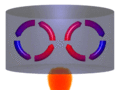 How do air masses move?
[Speaker Notes: http://commons.wikimedia.org/wiki/File:Convection.gif]
Warm air rises, and cold air moves in to replace it.
A circulation pattern is formed.
Convection causes air to move and ocean currents to form.
Convection
Density!

Warm air is less dense and  rises.
Cool air is denser and sinks.
How does convection work?
Air Pressure!

Temperature differences cause air pressure differences. 
Warm, less dense air has lower pressure and rises.
Cool, denser air has higher pressure and sinks.
How does convection work?
How do different air masses form?
Reflection Question